1. Basler Herzinsuffizienz Management Kurs für Pflegende
1. Tag: 4.November 2021
Plenarsaal
Hands-on  Echo  (20 Min. inkl. Palpitation + Auskultation
                                               Herr Darame + OP)
Gruppenräume
HI Pathophysiologie
Herz Physiologie
Definition HI 
Ätiologie HI
Clinical assessment 
Diagnose: Echo, MRI, Coro, Laboranalyse
Pause
(8:00 – 10:00)  Otmar			(10:30 – 12:00) Otmar, Philipp, Madeleine
Hands-on MRI   (20 Min. Philipp Haaf, Video
	                   im Besprechungszimmer Kardiologie)
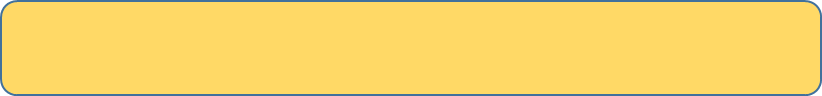 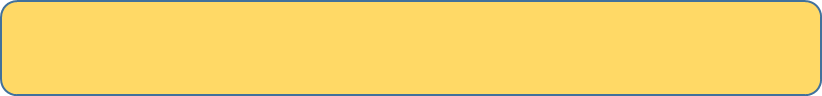 Hands-on  Training  (20 Min. Liveschaltung ins Karamba)
Mittagpause
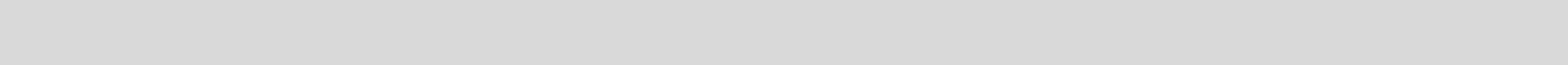 Pause
(13:00 – 15:00)  Qian
(15:30 – 17:00) Kardiotechnik / Silke Walter
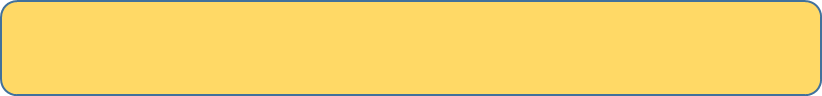 Advanced HI
Definition 
Decision making: palliative vs. hospice care
Advanced treatment strategies (mechanical 
      ciruclatory supportLVAD, HTx)
Hands-on     ECMO, LVAD
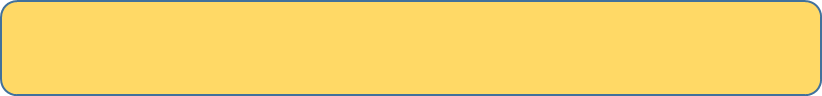 Hands-on  Advance Care Planing
Apéro & Networking
1. Basler Herzinsuffizienz Management Kurs für Pflegende
2. Tag: 5.November 2021
Treatment strategies
Medications
Treatment strategies 
Non-pharmacologic strategies (ICD, CRT)
Telemonitoring (CardioMEMs)
Hands-on
CardioMEM measurement, MerlinNet
(8:00 – 10:00)  Qian 		                     (10:30 – 12:00)  Abbott
Break
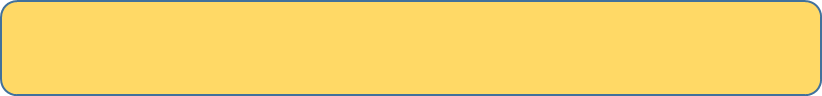 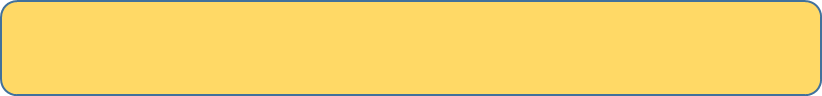 Hands-on
Rollenspiel: Therapieanpassung am Telefon
Lunch Break
Break
(13:00 – 15:00)  Otmar  / Lukas		       (15:30 – 17:30) Lukas / Salome / Josua
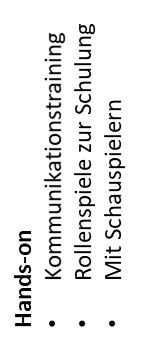 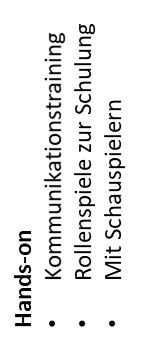 HI Dekompensation
Klinik
Erwägung zur Hospitalisation
Anspruchsvolle Kommunikation (LVAD, ICD – Abschalten)
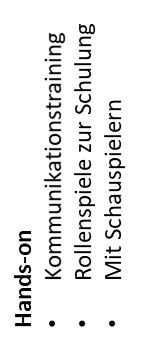 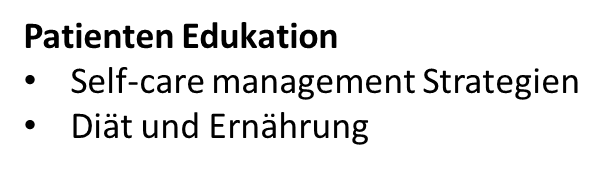 (17:30 – 18.00)   Abschluss und Auswertung   Otmar / Qian / Lukas